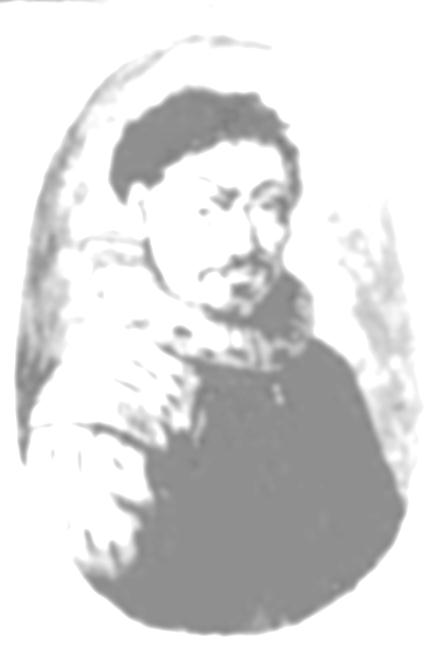 Tot slot
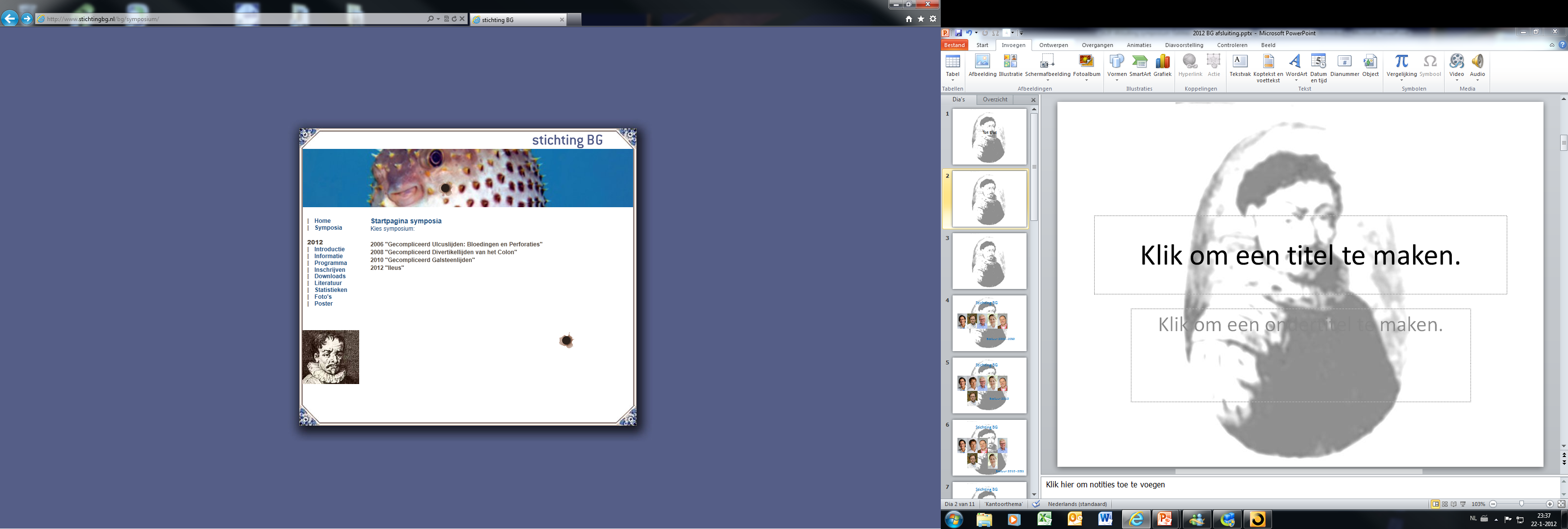 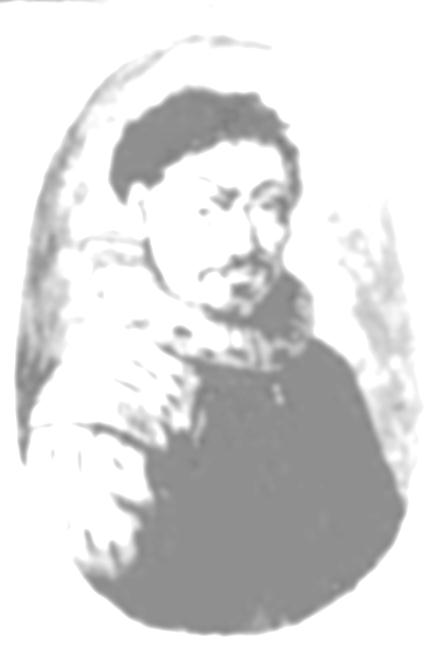 WWW.STICHTINGBG.NL
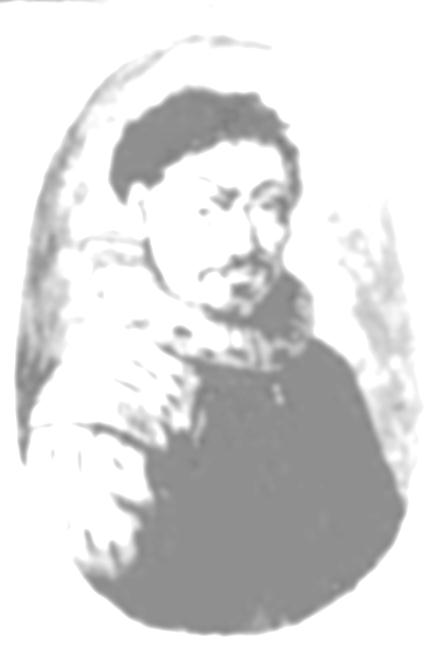 Veel dank aan:
Alle gasten

Alle sprekers

MIER

Theater de Veste  
technische ondersteuning
catering
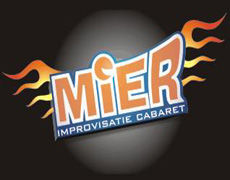 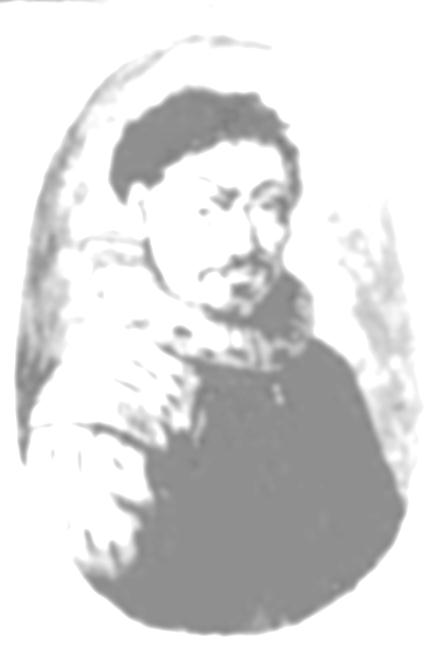 Dank aan de sponsors
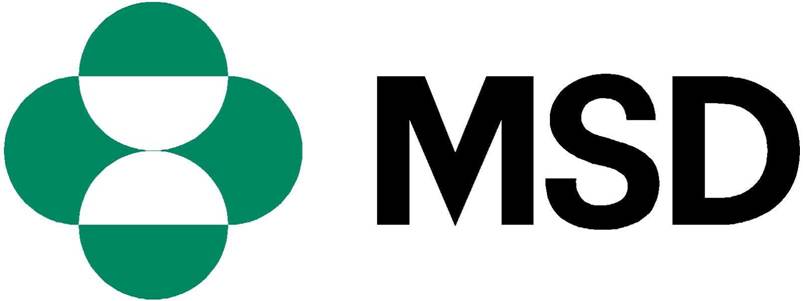 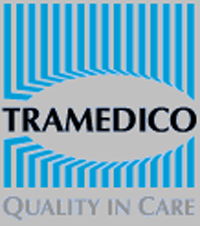 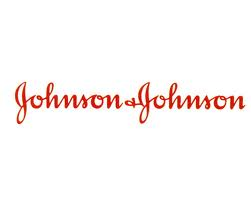 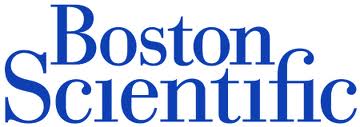 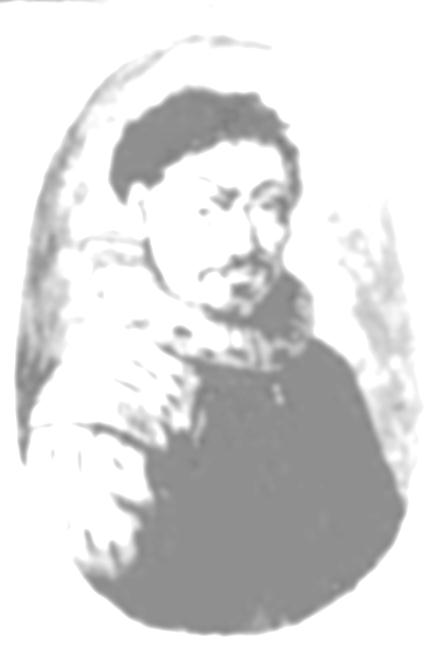 Dank aan de congres organisator
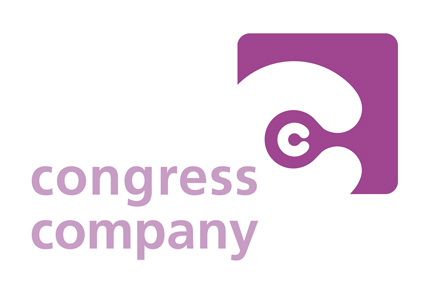 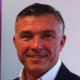 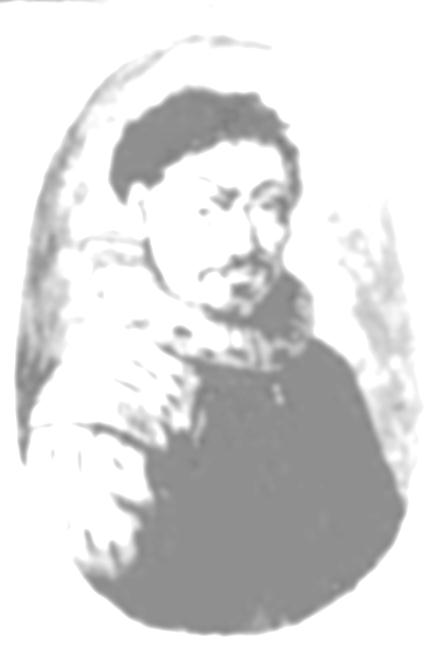 Stichting BG
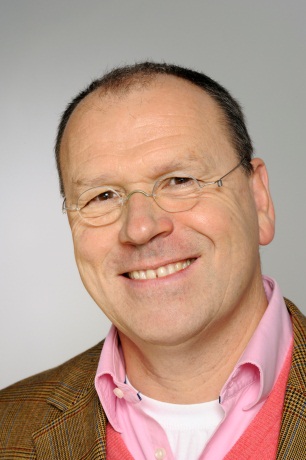 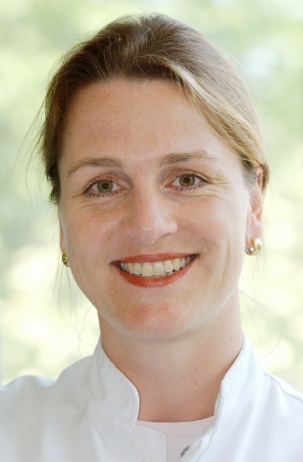 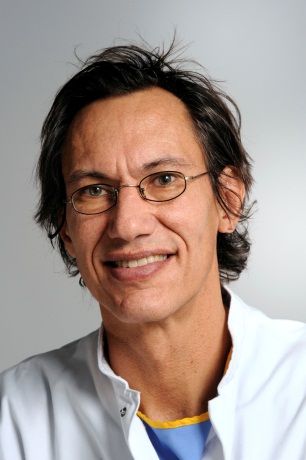 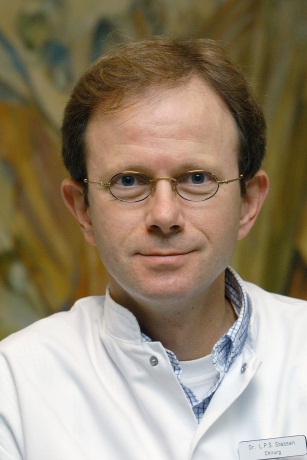 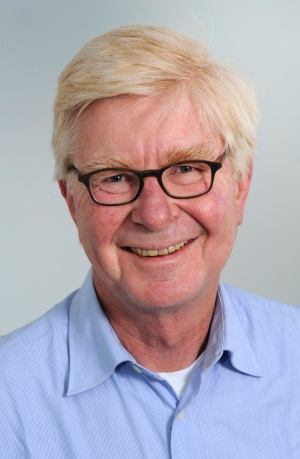 Bestuur 2004 - 2010
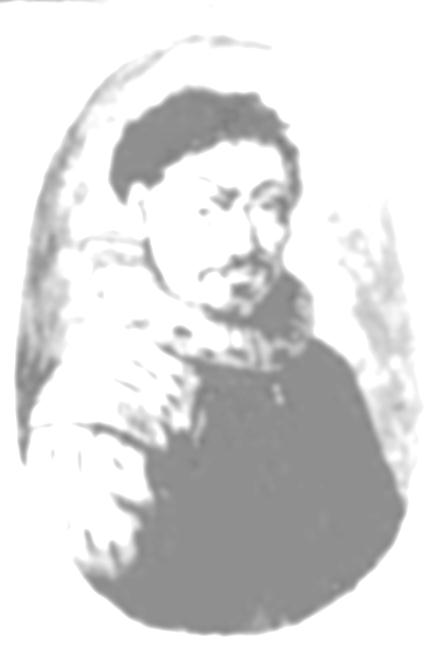 Stichting BG
Bestuur 2010
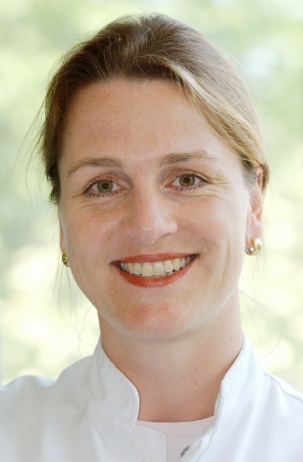 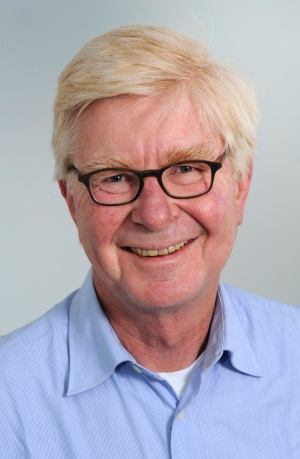 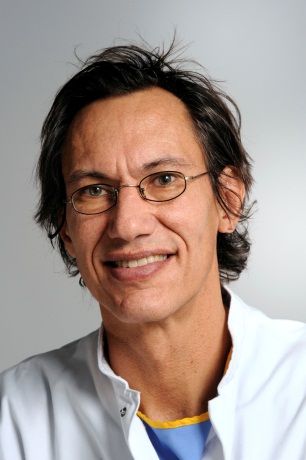 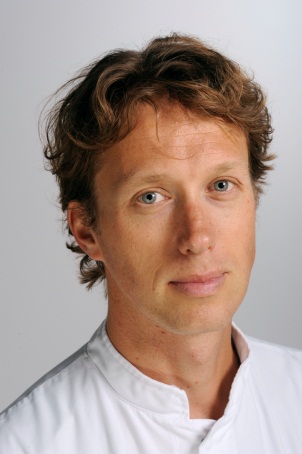 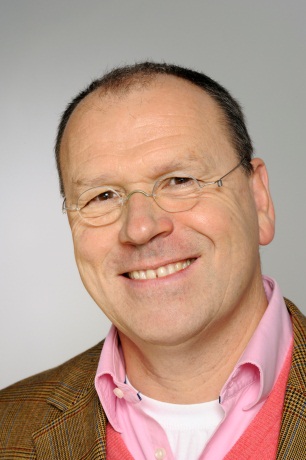 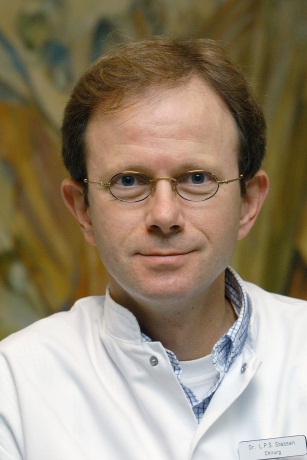 lid
Stichting BG
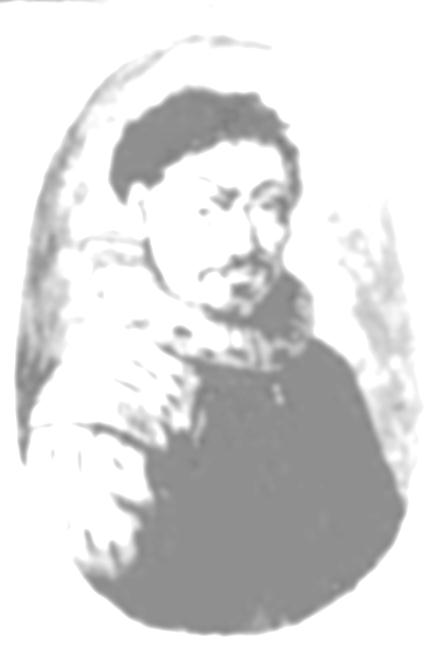 Bestuur 2010 - 2012
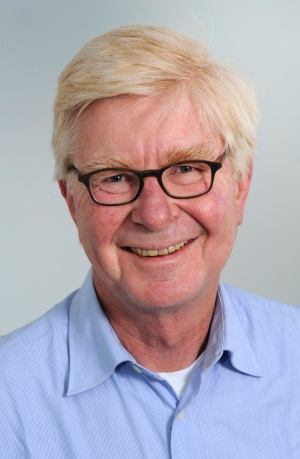 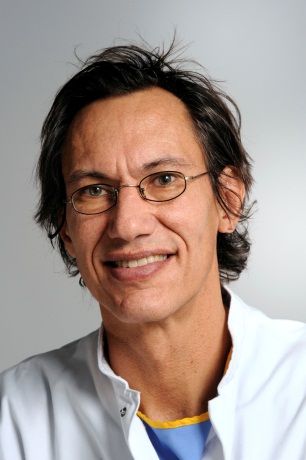 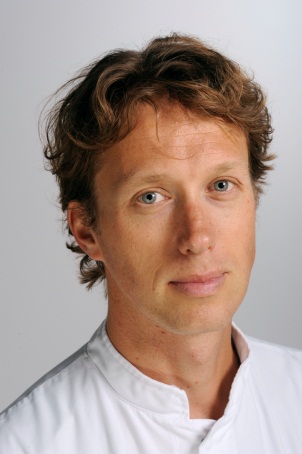 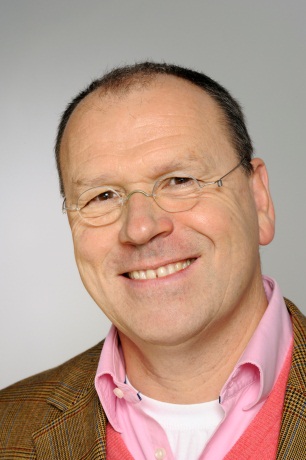 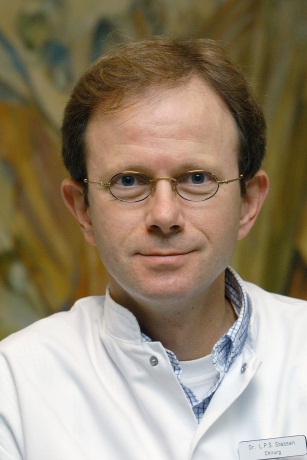 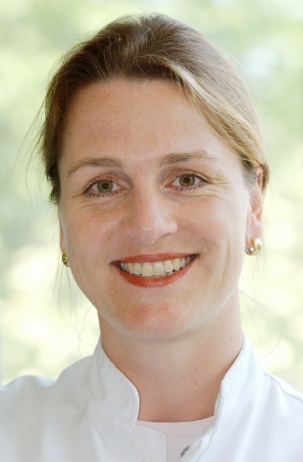 leden
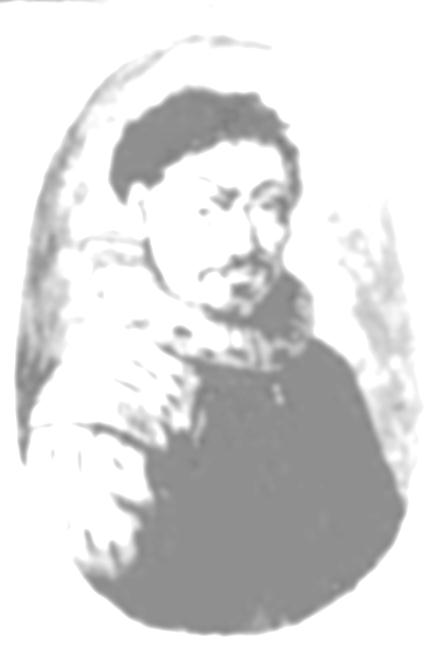 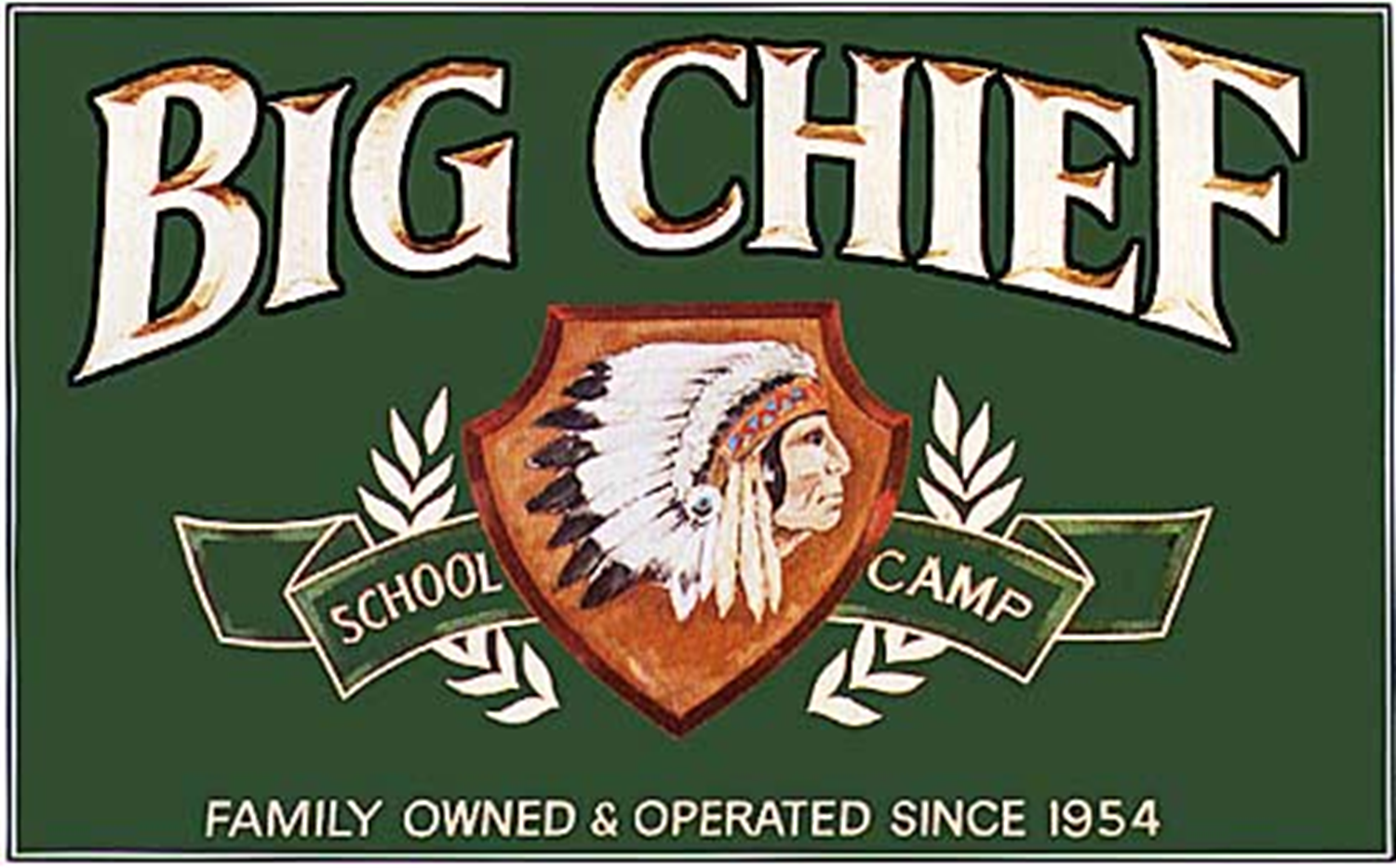 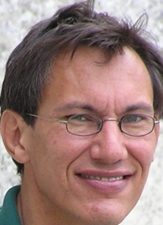 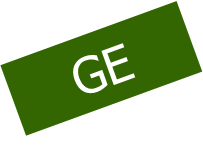 congress
2004
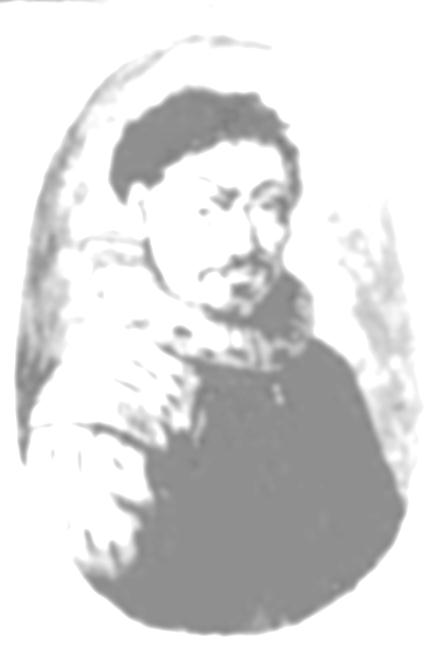 Stichting BG
Bestuur 2012 - 2014
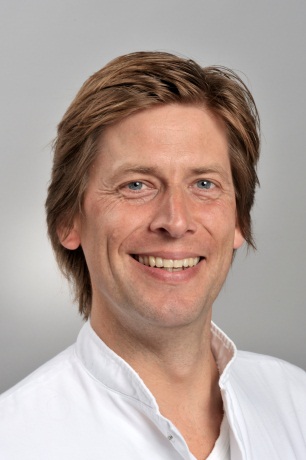 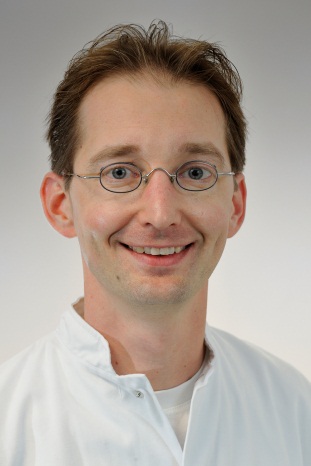 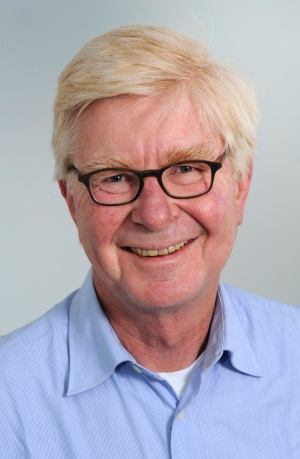 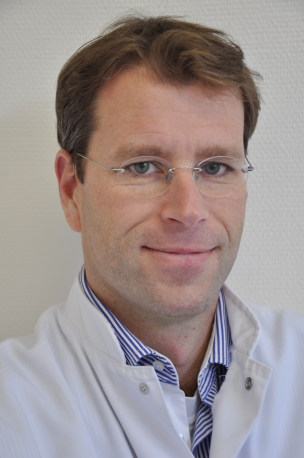 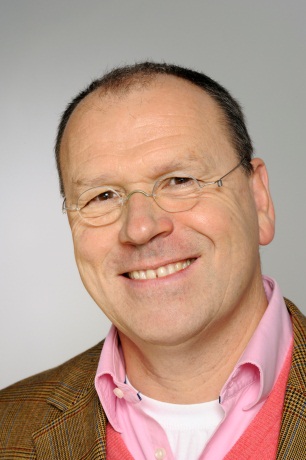 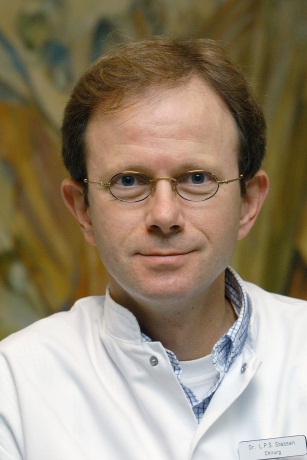 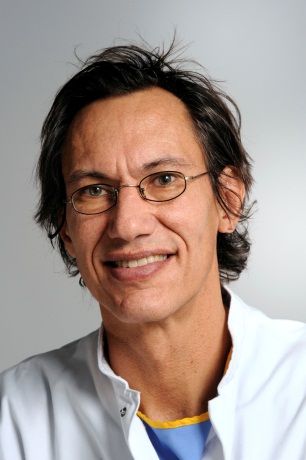 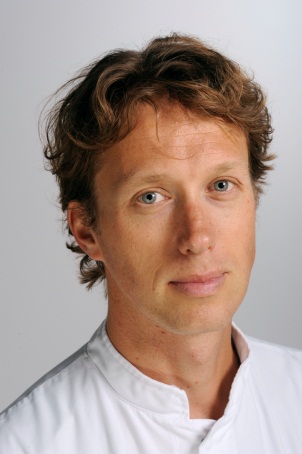 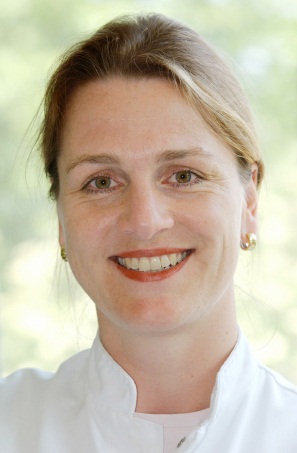 leden
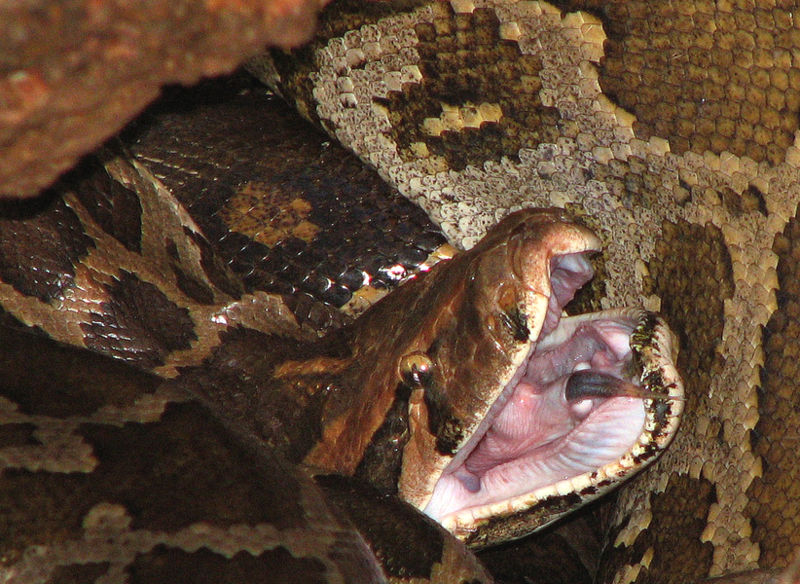 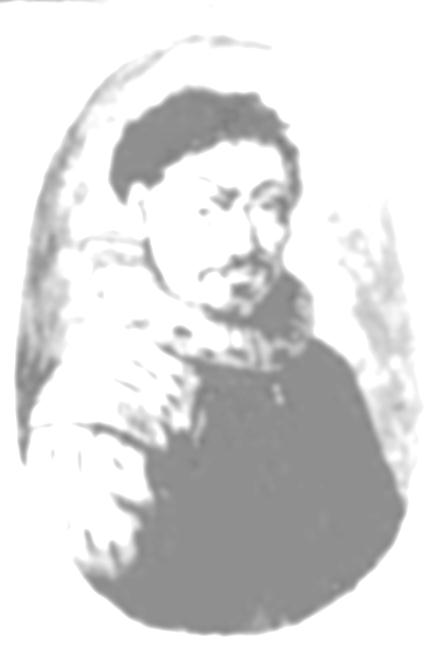 1e lustrumsymposium  
21 januari 2014
?
Stichting BG
www.stichtingbg.nl
Theater de Veste
Delft
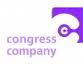